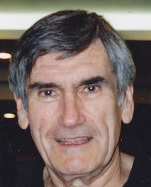 NVC
(Nonviolent Communication)
NVC
창시자
(Nonviolent Communication : 비폭력 대화)
비폭력대화
Marshall B. Rosenberg
(1934∼ )
"내 인생에서 내가 원하는 것은, 내가 다른 사람들과 함께 서로 가슴으로 교감하는 연민이다."
"NVC는 견디기 어려운 상황에서도 인간성을 유지할 수 있는 능력을 키워주는 대화이다."
기린의 대화
자칼의 대화
두 가지 대화의 형태
상처를 주는 대화
마음을 나누는 대화
(생각을 말함)
(느낌을 말함)
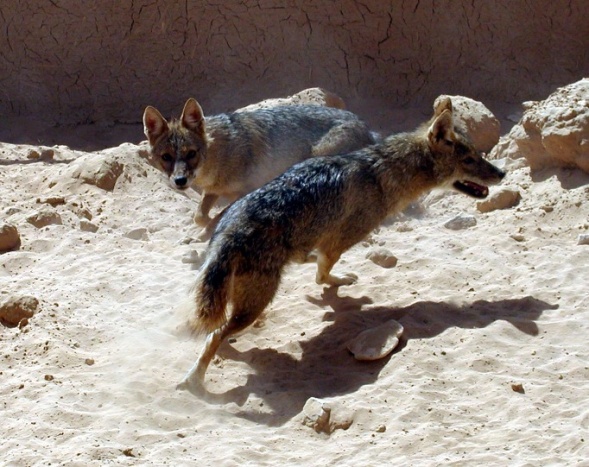 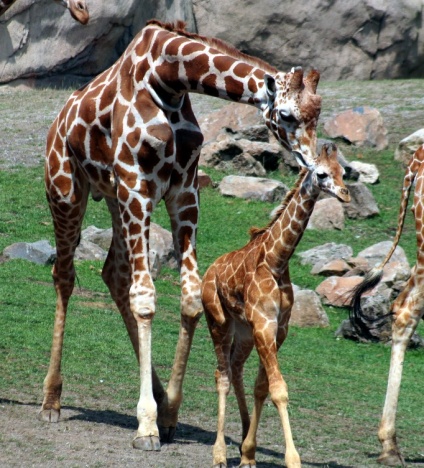 너 화난 것 같아!
너 화난 것 아니니?
상황을 주관적 평가와 함께 관찰
상황을 있는 그대로 관찰(평가와 분리)
관찰에 대한 생각을 표현
관찰에 대한 느낌을 표현
해결을 위한 수단과 방법을 찾아냄
느낌을 일으키는 욕구를 찾아냄
욕구 충족을 위한 강요 개입
풍요로운 삶을 위한 구체적 행동 부탁
마음 안에서 폭력이 가라앉고,
  본성인 연민으로 돌아간 상태

       (인간성 유지, 연민의 대화)
외부의 비판이나 평가를 들었을 때,
  습관적으로 보이는 반응이 나타남

       (변명, 반격, 저항, 방어 등)
Me centered        -------------------------------  You centered
[Speaker Notes: 말에는 두 종류가 있다. 즉 죽이는 말과 살리는 말이다. 성경 특히 잠언을 읽어보면 의인과 지혜로운 사람의 말은 듣는 이로 하여금 힘을 얻게 하는 생명의 언어이고, 미련하고 어리석은 자의 말은 상대방을 화나게 만들고 좌절케 하는 말이다. 
이를 다른 표현으로 자칼 언어와 기린 언어라고 부른다. 이집트의 죽음의 신으로 불리는 자칼은 죽은 고기를 먹고 사는 작은 동물이다. 자칼의 특징은 서열사회에서 치열한 생존경쟁을 통해 살아 남아야 한다는 신념으로 자신과 타인을 몰아붙인다. 따라서 자칼 언어는 조급하고 비판적이며 강요와 회유를 잘하며 자신과 타인을 비교하며 공격적이다. 
이런 방식의 대화를 주고받고 나면 왠지 모르게 상대방과 단절되는 느낌을 갖게 된다. 어딘가 마음이 불편하여 심리적 저항감이 생기고 대화가 불쾌해지고 마음의 문을 닫게 한다. 판단과 평가, 진단과 분석, 낙인찍기와 책임회피적인 언어, 요청하지 않은 충고나 제안 등이 이에 해당된다.
반면, 평화의 상징인 기린은 동물들 가운데, 특이하게도 소리를 내지 않고도 동족끼리 의사소통을 잘하는 동물로서 유대관계가 좋고 연합을 잘한다고 한다. 기린은 동물 중 가장 키가 크기 때문에 멀리 내다보며 건강하고 장수할 뿐만 아니라 온순하면서도 한번 화가 나면 사자의 갈비뼈를 부술만큼 보이지 않는 힘이 세고 강하다고 한다. 
따라서 소위 ‘기린식 대화’는 관찰, 느낌, 열망(욕구) 및 요청으로 이루어진 4단계 대화 모델로서 상대방을 전혀 자극하지 않고도 평온하게 자신의 느낌과 필요를 표현할 수 있는 의사소통의 한 방식이다.]
비판/비난
강요
상과 벌을 정당화
책임을 부인
비교/경쟁
진정한 대화를 방해하는 요소들
상대방이 무엇이 나쁘다거나 잘못했다고 암시하는 말들
비교를 당하면 누구나 비참하고, 두렵고, 불안해져서 정서적 안정감을
느끼기 어려움
어떤 행동들은 상과 벌을 당연히 받아야 한다는 개념에서
나오는 말들
자신의 생각, 느낌, 행동에 대한 책임을 부인하는 말들
나의 부탁을 상대가 들어주지 않았을 때, 어떤 비난이나 벌을 받을 것이라는
위협이 암시적으로 포함되어 있는 말들
진정한 대화를 방해하는 요소들
1. 판단: 자신의 가치관관 맞지 않는 다른 사람의 행동이나말을 나쁘다거나 틀렸다고 하는 것이다.
너는 너무 이기적이서 문제야
그 애는 게을러
그 사람들은 편파적이야
그건 당치도 않아
평가나 판단, 추측의 언어를 사용하는 것은 다른 사람들의 행동이 뭔가 잘 못됐다는 관점에서
 생각하고 말하게 된다.
1. 아내가 더 많은 애정을 원하면 아내를 의존적이며 애정이 결핍된 여자
반대로 아내가 주는 것보다 내가 더 많은 것을 원하면 아내를 “냉정하고 둔한 여자“
2. 직장동료가 사소한 것에 나보다 더 신경을 쓰면 “강박 관념이 있는 까다로운 사람“
반면에 내가 동료보다 더 세밀한 부분에 신경 쓰는 사람이면 동료는 “일 처리가 꼼꼼하지 못하고 산만한 사람
평가, 판단, 비판, 비난, 해석, 추측, 예측 – 나의 자서전
진정한 대화를 방해하는 요소들
2. 비교 하기 : 비교는 판단의 한 형태이다.

  댄 그린버그 (Dan Greenburg) : 자신을 불행하게 만드는 법
    “ 자신의 삶을 불행하게 만들고 싶다면 자기자신을 다른 사람과 비교하라”

3. 책임 부정하기 : “해야만 한다“, “느끼게 만든다＂등의 표현은 자신의 말, 생각, 행동에 대한 책임을 부정한다.
 보기:
다들 가니까 나도 대학에 간다.
나는 알코올 중독자라서 술을 마신다.
아이가 찻길로 뛰어 들어서 아이를 때렸다.
상사가 시켜서 고객에게 거짓말을 했다.
친구들이 모두 담배를 피워서 나도 담배를 피우기 시작했다(집단의 압력)
회사의 규정에 따라서 너를 징계할 수 밖에 없어
일하러 가기 싫다. 하지만 나는 처자식이 있는 가장이기 때문에 가야 한다.
초콜릿을 먹고 싶은 충동을 억제할 수 없었다.
진정한 대화를 방해하는 요소들
3. 책임 부정하기 : “해야만 한다“, “느끼게 만든다＂등의 표현은 자신의 말, 생각, 행동에 대한 책임을 부정한다.

 사례) A 교사 : “학생들을 성적으로 평가하는 것이 너무 싫어요. 학생들에게 별로 도움도 안되고 아이들에게 불안만 안겨 주는 것 같아요. 하지만 저는 성적 평가를 해야만 해요. 학교 방침이 그렇거든요.” 

 “학교 방침 때문에 성적 평가를 해야 한다“ 
 “나는 ___________________을 원하기 때문에 성적 평가를 하기로 했다.
내 직업을 유지하기
진정한 대화를 방해하는 요소들
4. 강요 : 요구를 들어주지 않으면 벌이나 비난이 따른다는 위협을 암시적으로든 분명하게든 내포하는 말
 - 힘 있는 사람들이 주로 하는 말이다.
 - 부모가 자식에게 주로 하는 말이다 : 자녀들에게 강요하는 것이 부모들의 의무라고                         
                                                    생각하기도 한다.
 * 강요는 얼마든지 할 수 있지만 아무것도 억지로 하게 할 수는 없다.
 * “어떤 행동은 상을 받은 만하고 또 어떤 행동은 벌을 받아 마땅하다.” 처럼 ‘마땅하다’는 말로 표현되는 대화도 삶을 파괴시킨다.
◈                                    ◈
NVC
의 네가지 요소와 두가지 측면
NVC 대화법
관 찰    느 낌

욕 구    부 탁
공감으로

듣기
솔직하게

말하기
상대방이 무엇을 관찰하고, 어떤 기분을 느꼈을지 편견 없이 파악하며 받아들임
상대방이 무엇을 바라는지 분별함 (동의나 반대 생각 없이 욕구만을 파악)
상대방의 부탁을 공격적으로 받아들이지 않고, 공유할 수 있도록 노력함
판단이나 평가를 내리지 않으면서 관찰한 바를 명확하게 그대로 말함
상대의 표현을 보았을 때의 느낌(아픔, 무서움, 즐거움, 짜증 등)을 표현함
자신이 포착한 느낌이 내면의 어떤 욕구와 연결되는지 말함
내 삶을 더 풍요롭게 하기 위하여 상대가 해주길 바라는 것을 부탁함
[Speaker Notes: 비폭력 대화법은 네 가지 요소로 이뤄진다. 
  
첫째, 어떤 상황에서 있는 그대로를 ‘관찰’하는 것이다. 단 관찰할 때 중요한 것이 있다. 어떤 상황에서도 내게 유익하거나 해롭다는 가치 판단을 개입시키지 않아야 한다는 것이다. 예를 들어 ‘내 아들은 이를 자주 닦지 않는다.’와 ‘남편이 식사시간에 내게 아무 말도 하지 않았다.’는 두 문장을 보자. 첫째 문장은 ‘자주’라는 가치 판단이 들어 있다. 하지만 둘째 문장은 있는 그대로를 묘사한 관찰 문장이다. 관찰은 자신의 의견을 분명하게 포현하기 위해 중요한 요소다. 
  
둘째, 관찰한 것에 대한 ‘느낌’이다. 우리는 느낌을 표현하기보다는 가치 평가에만 주목한다. 이 때문에 느낌을 제대로 표현하는 방법을 배우지 못했다. 예를 들어,‘아내에게는 내가 중요하지 않은 것 같다.’는 문장을 보자. 여기서 중요하지 않다는 것은 실제 느낌이 아니라 지레 짐작한 것이다. 이때 실제 느낌은 ‘슬프다.’나 ‘실망했다.’가 되었어야 한다. 자신의 느낌을 표현하는 것은 스스로의 취약점을 인정해 갈등 해결에 중요한 요소가 된다. 
  
셋째, 자신이 포착한 느낌과 연결된 내면의 ‘욕구’다. 비폭력 대화법은 다른 사람의 말이나 행동이 우리의 느낌을 불러일으키는 자극은 되지만 우리 욕구의 근본 원인이 아니라고 말한다. 즉 다른 사람에게 불만이 있을 때 가하는 비판, 판단, 평가 등은 우리 자신의 욕구나 가치관의 또다른 표현이라는 것이다. 이 때문에 비폭력 대화법은 ‘당신이 매일 늦게 와서 정말 짜증이 나요.’라고 말하는 것보다 ‘당신과 저녁시간을 함께 보내고 싶었는데 실망스럽군요.’가 좀더 자기의 욕구를 바르게 표현하는 것이라고 설명한다. 
  
마지막으로 구체적인 ‘부탁’이다. 욕구가 충족되지 않았을때 우리는 무엇을 관찰하고 느끼고 원하는 지를 표현한 다음 구체적인 부탁을 해야 한다는 것이다. 또 무언가 하지 말았으면 좋겠다는 부탁보다는 무엇인가 해줬으면 좋겠다는 부탁이 갈등 해결에 효과적이다. 예를 들어 ‘당신이 더 이상 술을 마시지 않았으면 좋겠다.’고 하는 부탁은 상대에게 대안이 없는 절제만을 강요한다. 이 때문에 비폭력대화법은 ‘술을 마심으로써 당신의 어떤 욕구가 충족되는 것인지 내게 말해주세요. 그래서 당신의 그런 욕구를 충족할 수 있는 다른 방법을 함께 의논해보면 어떨까요.’라는 식이 더 낫다는 것이다.

[공감으로 듣기에 대한 실습하기] 상대의 표현 따라 해 보기 (그랬구나……)

  - 자신의 입장이나 생각을 표현하지 않고 상대방의 대화 내용을 있는 그대로 따라 해 본다.
  예)  지각한 학생 : 아침에 늦잠을 자는 바람에…… (긁적 긁적)
        교사 : 그렇구나, 아침에 늦잠을 자서 늦었구나.
          * 늦잠을 잔 이유나 잘못된 점은 일단 공감대를 형성하고 난  이 후의 대화에서 해결할 수 있음]
◈                                    ◈
1단계 :
평가와 관찰 분리하기
관찰
평가하지 않으면서 관찰하는 것이
인간 지성의 최고 형태이다.
예 1
예 2
- 크라슈나무르티 -
NVC 대화법
각자의 판단, 추리, 선입견 등의 판단이나 평가를 섞지 않고, 우리가
보고 들은 그대로의 사실을 진행형의 말로 표현
자신의 주관적인 판단이나 평가를 배제하고 있는 그대로의 현상을 관찰하여 전달
상대의 주관적 판단과 상대가 경험하고 관찰한 내용을 구분하여 듣는 것도 중요함
평가나 판단, 낙인 찍기, 분석, 비난, 진단하기와 같은 말들은 서로를 단절시키며,
 우리의 삶을 소외시킬 수 있고, 듣는 이에게 굴종이나 저항을 일으키게 함
"너 왜 PC방 가면서 도서관에 간다고 거짓말 했어?"
관찰
평가
"너 왜 도서관에 간다고 하고 PC방에 갔어?"
"우리 학급에는 지각하는 학생들이 많이 있어"
(주관적 가치판단)
"우리 학급에는 지각하는 학생이 몇 명 있어"
[Speaker Notes: 우리가 다른 사람들과 마음이 통하는 대화를 나누기 위해서 필요한 첫걸음은 자신의 주관적인 판단이나 평가를 배제하고 있는 그대로의 현상을 관찰하여 전달하는 것이다. 또한 상대방의 얘기를 들을 때에도 상대방의 주관적인 판단과 상대가 경험하고 관찰한 바를 구분하여 듣는 것이 중요하다.
  
평가나 판단, 낙인찍기, 분석, 비난, 진단하기와 같은 말들을 사용하는 것은 다른 사람과 나를 단절시키며 우리의 삶을 소외시킬 수 있다. 그럼에도 불구하고 우리의 언어습관이나 사고방식은 이러한 판단과 비난, 선입견이 많은 부분을 차지하고 있고 이런 말들은 듣는 이로 하여금 굴종이나 저항을 불러일으키기 쉽다. 
  
어떤 사람의 말이나 행위를 있는 그대로 관찰한 바를 명확하게 전달하고 이해하는 것은 매우 어려운 일이지만, 충분한 연습을 통해 이루어질 수 있다. 판단을 배제하고 있는 그대로의 경험과 사건에 주의를 기울인다는 점에서 본 대화 프로그램은 관념으로 인해 소외되기 쉬운 우리의 존재 자체에 대한 자각을 높이는 데 도움이 된다.]
NVC 대화법
관찰 : 평가와 관찰을 분리,
              관찰을 표현하는 말은 때와 맥락에 맞게 구체적이어야 한다.
관찰과 평가를 섞으면 듣는 사람은 내가 뜻한 대로 내 말을 이해할 가능성이 줄어든다. 오히려 내 말을 비판으로 받아들이기 쉽다.
판단, 비판, 분석, 평가, 추측 없이 다른 사람의 행동이나 말을 관찰하는 것은 정말 어렵다.

 사례) 교장선생님과 교사들 간의 갈등
 교사들의 불만 
 - 교장 선생님은 떠버리예요! (교장에 대한 평가)
 - 교장 선생님은 말이 너무 많아요!(말을 얼마나 많이 하는가에 대한 평가)
 - 교장 선생님은 자기만 할 말이 있다고 생각해요! (추측)
 - 교장 선생님은 항상 주인공으로 주목받길 원해요! (추측)

(교장 선생님은 회의 때 자신의 어린 시절과 전쟁 경험을 자주 이야기 했는데, 그 때문에 회의가 길어져서 고통을 당하곤 했다.)
평가가 배제된 관찰의 예
그 사람은 그 일을 제때 끝내지 못할거야.
철수는 자꾸 늦장을 부려.
그 사람은 인심이 매우 좋은 사람이다.
균형 잡힌 식사를 하지 않으면 건강을 해칠거야.
요즘 젊은 사람들은 다른 사람에게 배려하는 마음이 없어.
길동이는 형편없는 축구선수야.
기  타
향단이는 못생겼어.
(다른 사람의 생각, 느낌, 의도, 욕구에 대해 자신의 추측만 사실이라고 암시)
(평가를 내포하는 풀이말을 쓰는 것)
('어떠어떠하다.' '어찌어찌하다.'는 말로 단정지어 평가)
(자신이 그렇게 생각한 까닭을 표현하지 않음)
(사실보다 능력을 의미하는 표현을 쓰는 것)
(지칭 대상이 구체적이지 않음)
(사실과 추측을 혼동함)
너는 내가 원하는 것은 좀처럼 하지 않아.
최근에 너는 내가 제안한 세 가지를 모두 하기 싫다고 했어.
그 사람은 아직 그 일을 시작하지도 못하고 있어.
네가 균형 잡힌 식사를 하지 않으니 건강을 해칠까봐 걱정이돼.
맞은편에 사는 젊은 부부들은 집 앞에 쌓인 눈을
길동이는 축구 공격수로서 20차례나 경기에 참여하였음에도
나는 향단이의 외모에 끌리지 않아.
그 사람은 점심 먹을 돈을 전부 다른 사람에게 주는 것을 보니,
철수는 지난번에도 그러더니 오늘도 약속된 시간에
그 사람은 너무 자주 찾아온다.
향단이는 얼굴에 주근깨가 많이 있어.
그가 "나는 이 일을 제때 끝내지 못할 것 같아."라고 했어.
늦게 도착했어.
너는 몇 가지 반찬만 먹는 것을 보니 균형 잡힌 식사가 되지 않는 것 같아.
치우는 것을 본 적이 없어.
한 골도 넣지 못했어.
인심이 아주 후한 사람이라는 생각이 든다.
그 사람은 일주일에 적어도 세번은 찾아온다.
관찰과 평가 구분하기
(관찰만 나타내는 말에 '○'표, 평가가 섞인 말에 '×'표)
×
×
×
×
×
○
×
○
○
영애는 일을 너무 많이 한다.
우리 아들은 이를 자주 닦지 않는다.
우리 아버지는 참 좋으신 분이다.
민수는 무척 공격적인 성향이 있다.
이모는 나와 이야기할 때 불평을 말한다.
춘향이는 내게 노란색 옷이 어울리지 않는다고 말했다.
영희는 어제 저녁에 텔레비전을 보면서
철수는 회의 시간에 내 의견을 묻지 않았다.
꺽정이는 어제 이유 없이 내게 화를 냈다.
‘자주’라는 말은 개인적 기준에 의한 평가라고 생각됨
‘너무 많이’이라는 말은 평가라고 생각됨
‘좋으신 분’이라는 말은 평가라고 생각됨
‘불평을 한다’라는 말은 평가라고 생각됨
‘이유 없이’라는 말은 평가라고 생각됨
‘무척’, ‘공격적’이라는 말은 평가라고 생각됨
손톱을 물어뜯었다.
‘화를 냈다’라고 추측하는  말은 평가라고 생각됨
▶ 우리 아들은 이번 주에 두 번 자기 전에 이를 닦지 않았다.
▶ 영애는 이번	 주에 60시간이 넘도록 일했다.

    ▶ 영애는 어제 친구들과의 야유회 때, 식사도 거른 채 일했다.
▶ 지난 5년간 아버지는 월급의 10%를 자선단체에 기부해 오셨다.

    ▶ 어려움에 처한 나를 아버지는 자상하게 조언해 주신다.
▶ 이모는 이번 주에 세 번 나에게 전화를 걸었다.

        그리고 그때마다 사람들이 이모를 대하는 태도가 싫다고 말했다.
꺽정이는 마음에 상처를 입었거나 두려움, 슬픔, 혹은 다른 느낌이
  었을 수도 있다.
     ▶ 꺽정이는 주먹으로 탁자를 쳤다.
     ▶ 꺽정이는 내게 화났다고 말했다.
▶ 민수는 동생이 텔레비전 채널을 돌리자 그 동생을 때렸다.
나는 게으른 사람을 본 적이 없습니다.
내가 본 사람은
내가 보는 동안에
한 번도 뛰어 다닌 적이 없는 사람입니다.
그는 점심과 저녁 사이에 가끔 잠도 자고,
또 비오는 날에는 집에 있었습니다.
나를 이상하다고 생각하기 전에 한번 생각해보세요.
그는 정말 게으른 사람일까요, 아니면 단지
우리가 ‘게으로다’라고 생각하는 행위를 했을 뿐인가요?

나는 바보같은 아이를 본 적이 없습니다.
내가 본 아이는 가끔 내가 이해 atgk는 일
아니면 예상하지 않았던 일을 하는 아이 입니다.
또 내가 본 아이는
내가 가 본 곳들에 가 보지 못한 아이입니다.
하지만 그 아이는 바보가 아니예요.
그를 바보라고 생각하기 전에 생각해보세요.
그 아이가 바보 일까요? 아니면 단지
당신이 아는 것과 다른 것들을 알고 있을 뿐인가요?
사람들이 게으르다고 말하는 것을,
어떤 사람은 지친 거라고, 혹은 태평스러운 거라고 말합니다.
사람들이 바보 같다고 말하지만,
어떤 사람은 단지 다른 것을 알고 있을 뿐이라고 말합니다.
그래서 나는 결론에 도달했어요.

만약 우리가 보는 것과
우리의 의견을 섞지 않는다면
많은 혼란을 면할 수 있을 거라고
당신도 그렇게 생각하겠지만,
내가 말하고 싶은 것은
이것도 단지 내 의견일 뿐이라고.
내가 무엇을 했다 혹은 하지 않았다 라고
말하는 건 받아들일 수 있어요.
그리고 내 행동에 대한 당신의 평가도 괜찮아요,
하지만 두 가지를 섞지는 마세요.

그러나 혼동하고 싶다면,
어떻게 하면 되는지 알려 줄게요.
내 행동과 그에 대한 당신의 평가를 뒤섞어 보세요‘

내가 일을 끝내지 못해서
실망했다고 말해도 좋아요.
하지만 ‘무책임하다’라는 말은
내게 동기를 주는 말이 아닙니다.
당신이 다가올 때 내가 ‘아니요＇라고 말해서
상처를 받았다고 하세요.
그러나 나를 목석 같은 사람이라고 하는 것은 앞으로도 
당신에게 도움이 되지는 않을 거예요.

그래요, 내가 무엇을 했다, 혹은 하지 않았다고라고
말하는 건 받아들일 수 있어요.
그리고 내 행동에 대한 당신의 평가도 괜찮아요.
하지만 이 두가지를 섞지는 마세요.
<연습문제> : 관찰인가 평가인가?

상우는 어제 이유 없이 내게 화를 냈다.
소라는 어제 저녁에 TV를 보면서 손톱을 물어 뜯었다.
용준이는 회의 시간에 내 의견을 묻지 않았다.
우리 아버지는 좋은 분이다.
영애는 일을 너무 많이 한다.
민수는 공격적이다.
동원이는 나를 무시한다.
우리 아이는 이를 자주 닦지 않는다.
상희는 내게 노란색 옷이 어울리지 않는다고 말했다.
이모는 나와 이야기 할 때마다 불평을 한다.
우리 아이는 말을 듣지 않는다.
그는 좋은 학교를 나왔다.
◈                                    ◈
2단계 :
자신을 표현하는데 필요한 느낌 알기
느낌
"성숙한 사람은 감정의 여러 가지 미묘한 차이를 마치
교향곡의 여러 가지 음처럼, 강하고 정열적인 것부터
섬세하고 예민한 느낌까지 모두 구별할 능력이 있다."
예 1
예 2
- 롤러 메이 -
NVC 대화법
외부나 내부의 자극에 대해 우리 몸과 마음에서 일어나는 반응
충족되었거나 충족되지 않은 욕구를 알려주는 신호
느낌을 표현할 때, 생각(비교, 분석, 해석 등)이 섞인 말을 하면 내 느낌의 책임을
 상대에게 미루게 된다.
자신의 취약점이라도 솔직한 내면을 인정하는 것이 갈등 해결에 도움이 된다.
명확하고 구체적인 어휘를 활용하여 느낌을 표현한다.
"밤에 음악을 크게 틀어 놓는 것은 옳지 않다고 느낍니다."
느낌이 아닌 생각
"밤에 음악을 크게 틀어 놓아 나는 시끄러워 몹시 신경이 쓰였습니다."
느낌을 표현
"네가 그렇게 하면 나는 무시당한 느낌이야."
"네가 그렇게 하면 나는 무시당한 것같아 속상해."
느낌을 표현
[Speaker Notes: 우리 자신과 다른 사람의 내면에 일어나는 생생한 경험과 소통하기 위해서는 느낌을 표현하고 이해하는 것이 매우 중요하다. 느낌은 근본적으로 몸에서 비롯되는 것이며 어떤 자극으로 인해 일어난 우리의 감각경험을 주관적으로 인식한 정보이다. 
  
우리는 자각을 하건 못하건 늘 어떤 정서적 느낌을 경험하고 있다. 이러한 느낌은 자극이 있으면 즉각적으로 경험하는 것이며 그 자체가 우리의 상태가 어떤지, 주변 환경이나 대상들과 어떤 관계에 놓여있는지, 우리에게 무엇이 부족하고 필요한지를 알려줍니다. 또한 우리에게 필요한 어떤 행위를 촉발시키는 강력한 기능을 지니고 있다. 따라서 느낌이 지닌 의미를 잘 이해하는 것이 우리 자신과 다른 사람의 내면을 이해하는 데 매우 중요하다. 
  
우리의 생활이나 교육 환경이 인지적인 판단과 정보를 강조하는 경향이 있어 자신의 느낌 상태를 자각하고 묘사하는 연습이 부족하다. 특히, 느낌을 표현하는 듯하나 사실은 판단이나 의견인 경우가 많다. 우선, 자신의 느낌을 잘 찾아보는 연습과 적절한 형용사를 구사하는 법, 그리고, 느낌을 표현하는 말과 느낌이 아닌 데 느낌처럼 표현하는 말을 구분하는 연습이 필요하다.]
2. 느낌 : 사람들은 느낌보다는 의견을 말하는데 익숙하다.
  사례) 기숙사 같은 방을 쓰는 친구가 늦은 밤 음악을 크게 틀어 놓기 때문에 잠을 못자는 학생에게 어떤 느낌이 드는지를 말해보라고 했다.





자신의 감정을 드러내는 것을 금기시 하는 직업 –변호사, 기술자, 경찰, 경영자, 군인, 교사들이 더욱 감정을 드러내는 것이 어렵다.
가족끼리 느낌을 드러내는 것이 어렵다.

사례) 남편에 대한 불만 : “나는 벽하고 결혼해서 사는 것처럼 느껴요“
  이런 표현은 남편이 아내의 느낌을 이해하기 보다는 오히려 비판으로 들을 가능성이 높다.
때로는 말이 씨가 되어 남편은 기분이 상하고 실망하여 아예 반응을 더 하지 않게 된다.
밤에 음악을 크게 트는 것은 옳지 않다고 느껴요 - 의견
그런 행동을 하는 사람은 성격장애가 있다고 느껴요 - 의견
나는 당신과 좀 더 친밀해지기를 원하기 때문에 외로움을 느껴요!
<느낌과 느낌 아닌 것>  우리는 ‘느낀다’라는 말을 쓰지만 실제로는 느낌을 표현하지 않을 때가 많다. – 느낌과 생각의 구분

다음과 같은 표현은 느낌이 아니다.

~와 같이, 마치 ~처럼
 “나는 실패한 사람같이 느껴“
 “ 마치 벽하고 사는 것 같아“
2. 대명사 : 내가, 너는, 그 남자는, 그 여자는, 그들은, 그것은
 “나는 내가 항상 대기 상태인 것처럼 느껴“
 “나는 그것이 쓸모없다고 느껴“
3. 사람을 가리키는 명사나 이름
 “나는 윤희가 꽤 책임감 있는 사람이라고 느껴“
 “상사가 우리를 조종하는 것처럼 느껴“

“나는 기타 연주자로서 부족하다고 느낀다“  나는 기타 연주자로서 나 자신이 실망스럽다.
                                                            나는 기타 연주자로서 좌절감을 느낀다.
그 사람은 인심이 매우 후한 사람이야.
☞  관찰된 내용보다 자신의 느낌만 얘기함
그 사람은 점심 먹을 돈까지 전부 불우이웃돕기 성금으로 기탁했어.
＆
그래서 나는 그 사람이 매우 인심이 후한 사람이라는 생각이 들어.
느낌과 생각 비교하기
'느낀다'는 표현을 사용하지만, 생각을 표현하는 경우
'느낀다'는 표현을 사용하지만, '평가', '해석'등이 포함된 경우
"나는 기타 연주자로서 부족하다고 느낀다."
∼한다고(that), ∼과 같이(like), 마치∼처럼(as if)
"당신은 좀더 분별이 있어야 한다고 느껴."
'부족하다'는 자신에 대한 스스로의 평가임
'실망감', '좌절', '부끄러움' 등으로 표현할 수 있음
"내가 실패한 사람같이 느껴져."
"마치 벽하고 사는 것처럼 느껴져."
"나는 같이 일하는 사람들에게 내가 중요하지 않다고 느낀다."
'중요하지 않다'는 타인의 평가에 대한 자신의 생각임
대명사 : 내가, 너는, 그 남자는, 그 여자는, 그들은, 그것은 등
'슬프다' 혹은 '실망된다' 등으로 표현한다.
"나는 내가 항상 당번인 것 같은 느낌이야."
"나는 오해를 받고 있다고 느낀다."
"나는 그것이 쓸모없다고 느껴져."
'오해를 받고 있다'는 말은 타인의 이해 정도에 대한 평가
"나는 그가 공정한 대우를 받지 못했다고 느겼어."
실제 느낌은 '걱정', '낙담'등으로 생각할 수 있음
사람을 가리키는 이름이나 명사
"나는 무시당하고 있다고 느낀다."
"나는 철수가 꽤 책임감 있게 행동해왔다고 느껴져."
'무시당하다'는 느낌이 아니라 다른사람의 행동에 대한 자신의 해석
"사장이 우리를 조종하는 것처럼 느껴져."
'상심', '못마땅', '답답함'등으로 생각할 수 있음
[Speaker Notes: ★ ‘무시당하다’와 같이, 우리의 느낌이 아니라 다른 사람의 행동에 대한 자신의 해석을 드러내는 어휘들
       갇히다    강요당하다    거절당하다    공격당하다    구속되다    궁지에 몰리다    놀림을 받다    당연하게 여겨지다    따돌려지다    방해받다    배신당하다    버림받다    보호받다    봐주지 않다    사기당하다
       선동당한 것 같다    신용을 받지 못하다    압력을 받다    압박받다    오해받다    원치않다    위협받다    의심받다    이용당하다    인정받지 못하다    조종당하다    지지받지 못하다    학대받다    협박받다

★ 느낌을 나타내는 어휘는 뜻이 모호하거나 추상적인 말보다 구체적인 느낌을 말한다.
   예를 들어 “그것을 좋게 느낀다.”의 ‘좋다’는 말은 ‘행복하다’, ‘기쁘다’, ‘안심이다’ 등 여러 가지 다른 느낌을 뜻할 수 있다.]
느낌에 대한 표현 이해하기
(느낌을 표현한 내용에 '○'표, 생각을 표현한 말에 '×'표)
×
×
×
×
○
○
○
나는 빨리하라는 말을 들으면 초조해요
나는 당신이 나를 사랑하지 않는다고 느껴
당신이 떠나가게 되어서 정말 슬퍼
나는 당신이 그런 말을 할 때면 겁이납니다.
당신이 인사를 받지 않을 때 나는 무시당한 것처럼 느껴집니다.
당신을 한 대 때려주고 싶은 느낌이야
당신이 내게 해 준 것에 대해 좋게 생각하고 있어요
‘사랑하지 않는다’는 말은 상대방이 이렇게 느낄 것이라는
‘무시당하다’는 말은 상대방의 태도에 대한 나의 생각을
‘때려주고 싶다’는 말은 자신이 상상하는 행동에 대하여
‘좋다’는 말은 뜻이 모호하고 구체적이지 못하므로 상대의
자신의 생각을 표현한 말
표현한 말
표현한 말
재해석이 요구되는 말임
▶ ‘슬프다’ 혹은 ‘고민스럽다’등과 같은 말로 표현

        즉 “당신이 나를 사랑하지 않는 것 같아, 나는 몹시 슬퍼.”
▶ ‘외롭다’, ‘못마땅하다’, ‘민망하다’등의 말로 표현

        즉 “당신이 인사를 받지 않으면 나는 민망한 기분을 느낍니다.”
▶ ‘격분하다’, ‘흥분하다’, ‘섭섭하다’등의 말로 표현

        즉 “당신에게 몹시 화가나 있다.”
▶ ‘안도가 되었다’, ‘고맙다’, ‘용기를 얻었다’ 등의 표현이 적합

        즉 “당신이 내게 해 준 것을 매우 기쁘게 생각합니다.”
<연습문제> : 느낌인가?

당신이 나를 사랑하지 않는 것같이 느껴져
네가 떠난다니 슬프다.
아빠가 그렇게 큰 소리로 말할 때는 무서워요.
그 사람이 나를 보고도 아는 체를 하지 않으면 무시당한 것처럼 느껴져.
네가 올 수 있다니 기쁘다.
너를 한 대 때려주고 싶은 느낌이야.
나는 오해를 받고 있는 느낌이다.
나는 쓸모가 없는 것 같아.
빨리 하라는 소리를 들으면 조급해져요.
◈                                    ◈
3단계 :
느낌에 대한 욕구 표현하기
욕구
다른 사람의 말과 행동이
우리가 갖는 느낌에 자극이 될 수는 있지만
절대로 원인이 될 수는 없다.
예 1
예 2
NVC 대화법
무엇을 얻거나 무슨 일을 하고자 바라는 일
인간의 모든 행동은 어떤 욕구를 충족하기 위한 것
마음에서 우러나서 행동하는 것과, 죄책감 때문에 행동하는 것을 구별한다.
타인에 대한 비판, 판단, 분석, 평가는 충족되지 않은 자기 욕구의 왜곡된 표현이다.
우리 느낌 뒤에 숨은 욕구를 인식하여 그에 따른 자신의 책임을 인정한다.
"네가 어제 저녁에 오지 않아서 나는 실망했어."
"걱정거리가 있어서 너와 상의하고 싶었는데, 네가 오지 않아서 실망했어."
원인이 되는 욕구를 표현
"그 사람들이 계약을 취소해서 정말 짜증나!"
"그 사람들이 계약을 취소하는 바람에 계획한 일들이 무산되어 나는 정말 짜증나!"
"그 사람들이 계약을 취소해서 정말 짜증났어.
왜냐하면 작년에 경험하지 못한 학생들이 다시 경험할 기회가 되기를 바랐거든"
충족되지 못한 욕구를 확인 시킴
[Speaker Notes: 우리의 느낌은 욕구에서 비롯됩니다. 욕구가 충족되었을 때는 긍정적 느낌을, 욕구가 충족되지 못했을 때는 부정적인 느낌을 경험하게 된다. 따라서 우리의 느낌을 통해 내면에 충족되거나 충족되지 않은 욕구를 찾는 것이 매우 중요하다. 
  
욕구는 모든 문화나 인종, 세대, 성별에 관계없이 보편적으로 지니고 있으며 조금만 주의를 기울이면 이해할 수 있는 것이다. 그렇기 때문에 대화의 초점을 욕구를 이해하고 표현하는 것에 맞추게 되면 인간관계의 내면에 흐르는 본질을 바라보는 것이 가능해지고 보다 명료하고 따뜻한 의사소통을 할 수 있게 된다. 
  
흔히 보편적인 욕구와 욕구를 충족시키는 수단(해법)을 혼동하는 경우가 많으므로 이에 주의할 필요가 있다. 욕구는 우리 모두가 지닌 보편적인 것이고 특별한 조건이나 기준을 정할 수 없다. 그렇지만, 욕구를 충족시키는 수단은 매우 다양하고 개개인마다 다르며 특별한 조건이나 기준이 있는 경우가 많다]
첫째
둘째
셋째
넷째
"당신은 내가 지금까지 만난 사람 중에서 가장 이기적인 사람이야!"
라는 말을 들었을 때
"당신은 내가 지금까지 만난 사람 중에서 가장 이기적인 사람이야!"
"당신은 내가 지금까지 만난 사람 중에서 가장 이기적인 사람이야!"
"당신은 내가 지금까지 만난 사람 중에서 가장 이기적인 사람이야!"
라는 말을 들었을 때
라는 말을 들었을 때
라는 말을 들었을 때
부정적인 말을 듣게 될 때 가능한 네가지 선택
자신을 탓하기
(비판과 비난을 개인적으로 받아들임)
자신을 죄의식, 수치감, 그리고 우울한 느낌 쪽으로 기울게 함
자존심에 큰 손상을 입을 수 있음
반 응 :
"아, 내가 좀더 신경을 썼어야 했는데!"
다른 사람을 탓하기
(상대를 나무라며 비난함)
분노를 느끼게 됨
자신의 느낌과 욕구를 인식하기
반 응 :
"당신이 어떻게 그런 말을 할 수 있어요, 나는 당신이 원하는 대로
자신의 느낌과 욕구에 초점을 맞추어 표현
항상 배려해 주었는데, 당신이야말로 정말 이기적이군요"
현재의 상처 받은 느낌은 나의 욕구에서 비롯되었음을 인식할 수 있음
반 응 :
다른 사람의 느낌과 욕구 인식하기
"당신의 그런 말에 나는 정말 마음이 아픕니다. 왜냐하면 당신의 일에
대해 내가 얼마나 신경 쓰고 노력하는지 인정받고 싶기 때문입니다."
자신의 욕구, 희망, 가치관이나 생각을 인정
자신의 느낌에 대하여 책임을 표현
반 응 :
"당신이 원하는 것에 대해 더 많은 배려가 필요했는데
부족하여 실망하였나요?"
욕구를 인식하는 표현 이해하기
(책임을 인정하는 표현에 '○'표, 책임을 전가하는 표현에 '×'표)
×
○
○
○
×
○
나는 서로 존중하는 분위기가 중요하다고 생각하기 때문에
너와 저녁에 함께 시험공부를 하고 싶었는데
지금쯤 작업이 많이 진행되었으면 했는데
아이들보다 학교에 먼저 도착하고 싶은데
×
네가 쓰레기를 교실 바닥에 버려서 나는 정말 실망했어.
나는 다른 사람들이 흠잡는 말을 할 때
당신이 하겠다고 말한 일을 하지 않아서 정말 실망했어
당신이 그렇게 말하면 정말 화가납니다.
오지 않겠다고 하니까 정말 섭섭해
그렇지 못해서 정말 걱정입니다.
마음이 아파요.
집까지 태워다 주신다니 고맙습니다.
실망한 느낌에 대한 책임이 오직 상대의 행위에 있다고 암시
느낌에 영향을 미치는 욕구나 생각을 표현하는 것이 바람직함
▶ 나는 네가 쓰레기를 교실 바닥에 버려서 실망했어.

      왜냐하면 학생들이 깨끗한 환경에서 공부할 수 있기를 바라기 때문이야.
▶ 나는 비판 받기 보다는 인정받고 싶기 때문에,

        사람들이 흠잡는 말을 하면 마음이 아파요.
▶ 나는 당신의 말을 신뢰할 수 있기를 바라기 때문에,

        당신이 하겠다던 일을 하지 않아서 정말 실망했어
3. 욕구 : 욕구는 느낌의 근원이다.
 1) 듣기 힘든 말을 들었을 때 네 가지 선택
    : 다른 사람의 말과 행동은 우리의 느낌을 불러일으키는 자극은 될 수 있어도 원인은 아니다.

 - 첫째 :  자신을 탓하기
              비난과 비판을 개인적으로 받아들인다.
  * “당신은 내가 지금껏 본 사람 중에서 가장 이기적인 사람이야＂라는 말을 들을 때
   “아, 내가 좀 더 신경을 썼어야 했는데, 라고 반응한다.
  * 다른 사람의 판단을 그대로 받아들이면서 자신을 비난한다.이 경우 죄책감, 수치심 등으로 자존감이 손상된다.

 - 둘째 : 상대방을 탓하기 (변명, 공격 등)
   * “당신은 그런 말을 할 자격이 없어요. 나는 항상 당신이 원하는 것을 배려해주었는데, 정말 이기적인 사람은 바로 당신이에요.”
   * 상대방은 더욱 분노를 느낀다.

 - 셋째, 자신의 느낌과 욕구 인식하기
  * “제가 가장 이기적인 사람이라는 말을 듣고 마음이 아팠어요, 왜냐하면 평소 당신에 대해서 내가 얼마나 신경 쓰고 노력했는지 인정받고 싶었기 때문입니다.”
  * 마음이 아픈 느낌은 자신의 노력을 알아 주었으면 하는 나의 욕구에서 비롯되었음을 깨닫게 된다.
  * 내 마음이 아픈 것은 상대방의 말 때문이 아니고 인정받고 싶은 나의 요구 때문이다.

 -넷째 : 상대방의 느낌과 욕구 인식하기
  * “당신이 원하는 것에 대해 좀 더 배려 받기를 원했기 때문에 실망하셨어요?”
  * 상대방에 공감함으로써 상대의 감정을 완화시킨다.
<연습> 마음에서 우러나서 행동하는 것과 죄책감 때문에 행동하는 것을 구별한다.
 - “네 성적이 나쁘면 엄마와 아빠는 마음이 아프다“
 * 부모의 행복, 불행이 아이의 행동에 있다고 책임을 아이에게 있다고 말하는 것이다.
 * 만약 아이가 행동을 바꾼다면 가슴에서 나온 즐거운 마음이 아니라 죄책감을 피하기 위해서일 것이다.

** 욕구와 느낌을 연결한다. : “나는 ~~~하기 때문에 나는 ~~~을 느낀다”

“우리 회사 소개 책자에 오타가 있으면 그것은 정말 나를 화나게 해.”
  “나는 우리 회사가 전문가라는 인상을 주고 싶기 때문에 소개 책자에 오타가 있으면 나는 정말 화가 난다.”

2. “네가 음식을 남기면 엄마는 걱정스러워.”
  “엄마는 네가 튼튼하게 자라기를 원하기 때문에 네가 음식을 남기면 엄마는 것정스러워.”

3. “부장이 약속을 지키지 않아서 나는 화가 난다.”
 ” 나는 이번 주말에 부모님을 만나러 가려고 오랬 동안 기다려 왔기 때문에 부장이약속을 지키지 않아서 나는 매우 화가 났다.”
느낌의 근원은 욕구
 - 다른 사람을 분석, 비판, 분석, 해석, 추측, 예측, 평가하는 것은 결국 자신의 욕구를 돌려서 말하는 것이다.
 - 다른 사람에 대한 비판은 충족되지 않은 자기 욕구의 왜곡된 표현이다.

 보기)
 - “넌 나를 한번도 이해한 적이 없어“:
     이해 받고 싶다는 자신의 욕구가 충족되지 않다는 말을 하고 있다.
 - “당신은 이번주 내내 밤 늦게까지 일만 했어요.당신은 나보다 일을 더 사랑하는 것 같아요.” : 
     남편과 친밀한 관계를 맺고 싶다는 욕구가 충족되지 않고 있다는 것을 말하고 있다.

 -상대방으로부터 이해, 공감 받기를 원하면서 상대방의 행동이나 말을 분석, 평가, 해석 하는 식으로 나의 욕구를 표현하면 도리어 역효과를 낸다.
 나의                                                          할수록 상대방은 나의 욕구에 긍정적으로 반응한다.
느낌을 욕구와 좀 더 직접적으로 연결
느낌의 근원은 욕구
 - 불행하게도 우리 모두는 나의 욕구라는 면에서 생각하고 말하는 법을 배운적이 없다. 
 - 자신의 욕구가 충족되지 않으면 다른 사람의 탓으로 돌리고 비난한다.
 - 자신의 욕구를 표현하기 보다는 남을 탓하거나 분석하는데 더 익숙하다.

 보기)
 - 아이들의 옷이 옷걸이에 걸려 있기를 바라는데 의자에 놓여 있으면 게으르다고 말한다.
 - 부하 직원이 내가 원하는 대로 일하지 않으면 무책임하다고 평가한다.
<욕구 인식하기 연습> : 자신의 느낌에 대한 책임을 인식하고 있는 문장은?

중요한 회사 서류들을 회의실에 그대로 두고 나가면 정말 걱정스럽습니다.
나는 서로 존중하는 것이 중요한데 당신이 그렇게 말하면 그 말이 모욕으로 들려서 정말 화가 나요.
네가 늦게 와서 짜증이 나.
저녁시간을 함께 보내고 싶었는데 오지 않는다고 하니 섭섭하네요.
네가 하겠다고 약속한 일을 하지 않아서 정말 실망스러워.
지금쯤 작업이 많이 진행됐으면 했는데 그렇지 못해서 걱정이에요.
때때로 사람들이 하는 사소한 말에 상처를 받아요.
네가 그 상을 타서 정말 기뻐.
아빠가 소리를 지르면 겁이 나요.
아이들이 오기 전에 집에 도착하고 싶었는데 저를 집까지 태워다 주신다니 고마워요.
◈                                    ◈
4단계 :
삶을 풍요롭게 하기 위해 부탁하기
부탁
MVC의 목적은 자신이 원하는 것을 갖기 위해 다른 사람의 행동을
바꾸려는 것이 아니라, 솔직함과 공감에 기반을 둔 인간관계를
구축하여 결국에는 모든 사람이 욕구를 충족하는 것이다.
예 1
예 2
- 롤러 메이 -
NVC 대화법
어떤 일을 해 달라고 당부하거나 맡김
우리 삶을 풍요롭게 하기 위해 무엇을 원하는지 표현
우리가 원하지 않는 것(부정)보다 우리가 원하는 것(긍정)을 부탁한다.
모호한 표현이 아닌 명확하고 구체적 행동을 가리키는 언어를 사용하여 부탁한다.
말하는 사람의 느낌과 욕구를 표현하지 않은 부탁은 강요나 명령처럼 들릴 수 있다.
"직장에서는 가급적 개인적인 일들은 하지 말아주시면 좋겠습니다."
"직장에서는 좀 더 업무에 집중해 주시면 좋겠습니다."
긍정적 표현
"여보, 당신 너무 일에만 매달리지 말고 여유 시간도 좀 가질수 있었으면 해요."
(가정에 충실하기를 원하였는데, 남편은 시간을 내어 밤낚시를 시작했음)
"여보, 당신에게 일도 중요하겠지만
1주일에 한 번 쯤은 가족과 집에서 저녁을 보냈으면 해요,"
구체적 표현
[Speaker Notes: CHANGE 대화는 따뜻한 마음으로 진심에서 우러난 소통을 이루고자 하는 것이 주된 목적이다. 그러려면, 자신이 원하는 것을 명확하게 상대방에게 전달하는 대화 방법이 필요하다. 
  
CHANGE 대화에서는 상대방에게 원하는 것을 전달하는 과정을 요청(부탁)이라고 한다. 이는 우리가 원하는 것을 상대에게 전달한다는 점에서는 같은 목적을 지니고 있지만 인간관계를 소외와 단절로 이끌 수 있는 강요와는 다르다. 강요와 요청은 말의 표현에도 차이가 있을 수 있지만 그보다는 근본적인 태도와 관점에 있어 큰 차이가 있다. 
  
요청은 나와 타인의 욕구를 동등하게 존중하면서 내가 원하는 것을 상대에게 부탁하는 것이다. 그렇기 때문에 상대가 나의 요청을 들어주거나 들어주지 않거나 관계없이 상대에 대한 나의 감정과 태도에는 차이가 없다. 즉, 상대방이나 나 자신이 모두 선택의 자유가 있는 존재라는 점을 자각하면서 기꺼이 주거나 받기 위해 내가 원하는 것을 전달하는 과정이다. 
  
표현을 어떻게 하건 만약 내가 원하는 것을 상대가 들어주지 않았을 때 상대에 대해 분노나 미움, 원망을 느낀다면 이는 내가 상대에게 강요하고 있다는 증거이다. 강요의 이면에는 “내가 원하는 것을 해 주는 것이 당연하다(옳다)” “내가 바라는 것을 해주지 않는 것은 잘못된 것이다” “그 사람이 이렇게 해야 마땅하다”는 당위적인 생각과 도덕적 판단이 있다. 
  
강요가 아닌 요청(부탁)으로 대화가 이어지고 관계가 맺어진다는 것은 매우 중요합니다. 진정한 유대관계가 유지될 수 있을 때 그 다음 대화가 지속될 수 있기 때문입니다. 
  
요청은 크게 두 가지로 나누어집니다. 하나는 연결(대화)요청이고 다른 하나는 해법(행동)요청이다. 
  
연결요청은 상대방을 대화에 초대하고 원활한 소통이 이루어져서 마음이 계속 연결되도록 하기 위한 것이다. 예를 들면, “내가 한 얘기가 잘 이해되었니?” “어떤 느낌이 드는지 말씀해 주시겠어요?” “당신이 바라는 것이 무엇인지 얘기해 주겠어요?”와 같은 요청들이다.
  
해법(행동)요청은 상대방에게 어떤 행동을 해 주기를 요청하거나 문제를 해결할 수 있는 해법을 부탁하는 것으로써, <명료하게> <현재> <실행 가능한> <구체적인> 행동을 <긍정문으로>, 가급적 <질문> 형태로 표현하여 요청하는 것이다. 예를 들면, “(아이에게) 매일 아침에 일어나면 우선 이부자리를 개서 장롱 안에 넣어주었으면 좋겠다. 그렇게 하겠다고 (지금) 약속할 수 있겠니?”와 같은 것이다.]
4. 부탁 : 

 1) 부탁을 할 때는 긍정적인 언어를 사용한다.
            (하고 싶지 않은 것이 아니고 하고 싶은 것을 부탁한다.)

 - 하지 말라는 소리를 들으면 더 하고 싶어요.
 - 부정적인 언어는 두 가지 문제점이 있다.
  1) 무엇을 부탁하는 건지 불명확하다.
  2) 상대방의 저항을 불러 일으킨다.

보기) 남편에게 일에만 너무 많은 시간을 보내지 말라고 했더니 얼마 후에 남편은 골프 클럽에 등록했다.
 - 자신이 실제 원하는 것을 부탁하는데 실패했다.
“적어도 일주일에 하루 저녁은 나와 아이들과 함께 집에서 보냈으면 좋겠어요.”
4. 부탁 : 

2) 부탁을 할 때는 모호한 표현보다는 구체적인 행동을 표현한다.

 - 설거지를 도와 달라고 하면 설거지를 감독하는 일을 ‘돕는 것‘ 이라고 생각할 수 있다.
 * 도움에 대한 사람들의 생각이 제각각 이다.
 - 사장 ; ‘여러분! 편하고 자유롭게 의견을 말씀해주세요.‘
 * 직원들이 편하게 느끼기를 바라는 사장의 희망은 전달할 수 있어도 직원들이 무엇을 어떻게 해야 하는지를 알려주지 않는다.
  ‘제가 어떻게 하면 여러분께서 저를 편하게 생각해 자유롭게 이사 표시를 할 수 있을지 말씀해주세요,”
4. 부탁 : 

 3) 느낌과 욕구를 표현하지 않는 부탁은 명령처럼 들릴 수 있다.

 < 공항으로 가는 열차 안의 부부간 대화 >

 남편 : “이렇게 느리게 가는 열차는 내 평생 처음 보는군!”
 아내 : - - - - - 
 남편 : “이렇게 느려 터진 열차는 내 평생에 처음 본다니까!”
 아내 :  “열차들이 전부 자동으로 운행되고 있어서 그렇죠.’
   이번에는 훨씬 더 큰 목소리로
 남편 : “이렇게 느려 터진 열차는 내 평생에 처음 본단 말이오!”
   아내고 화가 나서
 아내 : “그래서, 도대체 나보고 어쩌란 말이오? 나가서 열차를 밀기라도 하란 말이에요?”

 * 남편의 욕구 : 비행을 놓칠까봐 초조한 마음.
  아내 : “비행기를 놓칠까봐 걱정돼요? 열차가 좀 더 빨리 갔으면 해서 짜증 나죠?”
4. 부탁 : 

3) 느낌과 욕구를 표현하지 않는 부탁은 명령처럼 들릴 수 있다.

 아빠 : “머리 좀, 자르지 그러니?”
  “네 머리가 너무 길어서 혹시나 앞이 안 보일까 봐 걱정된다. 특히 자전거를 탈 때 말이야. 머리를 좀 자르는게 어떻게냐?”
부탁
강요
강요
부탁과 강요 구분하기
부탁에 응하지 않으면 비난이나 벌을 받을 것으로 생각되면 강요이다.
부탁에 응하지 않았을 때 부탁한 사람이 비판이나 비난을 하면 강요이다.
부탁에 응하지 않은 상대방이 죄의식을 느끼게 되면 강요이다.
말한 사람이 상대의 욕구를 이해하는 태도를 보인다면 부탁이다.
진정한 부탁을 표현하기 위하여 목적을 분명히 인식하여야 한다.
상대가 강요로 받아들이면 순종이나 반항으로 대처하게 된다.
부탁과 강요를 구별하는 방법은 부탁이 받아들여지지 않았을 때
부탁한 사람의 반응을 관찰하면 알 수 있다.
그 일을 우선 끝내는
것이 중요해서 그래?
A
공감
이 서류 좀
작성해 줄래?
어떻게 항상
그렇게 바쁘니?
A
A
B
판단
비난
시간이 없어
같은 팀원이면서
이정도는 들어줘야지!
A
죄책감
연결요청
해법요청
'명료하게', '현재', '실행 가능한', '구체적인' 행동을
'긍정문으로', 가급적 '질문'의 형태로 요청
부탁(요청)의 구분
상대방을 대화에 조대하고, 원활한 소통이 이루어져서
마음이 계속 연결될 수 있도록 하기 위한 요청
내가 한 얘기가 잘 이해되었니?
어떤 느낌이 드는지 말씀해 주시겠어요?
당신이 바라는 것이 무엇인지 말씀해 주시겠어요?
상대방에게 어떤 행동을 해 주기를 요청하거나
문제 해결을 위한 해법을 부탁하는 것
아침에 일어나면 우선 이부자리를 개서 장롱 안에 넣어주면 좋겠어.
그렇게 하겠다고 지금 약속해 줄 수 있겠니?
그런 학생들은 어떻게 대하면 좋을 지 알려주시겠어요?
명확한 부탁 이해하기
(구체적인 행동을 부탁하는 표현에 '○'표, 구체적이지 않은 표현에 '×'표)
○
×
○
×
×
×
×
○
제한 속도에 맞추거나 그보다 더 느리게 운전해주세요.
내 행동 중에서 네 마음에 들었던 한 가지를
나는 네가 나를 이해해주기 바란다.
나는 네가 술을 마시지 않으면 좋겠어.
어제 회의에 대해 제가 낸 의견에 대하여 솔직하게
저녁식사 준비를 좀더 자주 해주면 좋겠어요.
내 사생활을 존중해주기 바랍니다.
내가 집에 돌아오면 얼굴을 보고 인사를 해주세요.
말해주면 좋겠습니다.
얘기해주면 좋겠다.
‘좀더 자주’란 표현은 구체적이지 않음
‘사생활 존중’이란 표현은 다소 추상적임
‘솔직하게 이야기’란 표현은 구체적이지 않음
▶ 내가 한 말을 네가 어떻게 들었는지 말해부면 좋겠다.
▶ 술을 마심으로써 너의 어떤 욕구가 충족되는지
        내게 말해주면 좋겠어.
        그리고 너의 그런 욕구를 충족할 수 있는 다른 방법을
        함께 의논해 보면 어떨까?
▶ 어제 회의에서 제가 낸 의견에 대하여 어떻게 생각하는지
        말해주었으면 합니다. 그리고 내 의견에 문제가 있다면,
        어떻게 수정해야 할 것인지도 말해주시기 바랍니다.
▶ 매주 월요일(혹은 일주일에 두 번은 등)에는

        저녁식사 준비를 해주면 좋겠어요.
▶ 내 사무실에 들어오기 전에 먼저 노크를 하면 좋겠어요.
◈                                    ◈
마음을 비우고 있는 그대로 듣고 표현
공감
공감으로 듣고 표현하기
다른 사람의 경험을 존중하고 이해하는 것
지적인 이해는 공감을 차단함
다른 사람에게 가진 선입견이나 판단을 떨쳐버리고 듣는다.
조언을 하거나 상대방을 안심시키기 전에 원하는 것을 물어본다.
자신의 견해나 느낌을 설명하려 하지 않는다.
상대가 무엇을 관찰하고, 느끼고, 필요로 하고, 부탁하는가에만 집중한다.
나를 어떻게 생각하는가 보다 무엇을 필요로 하는가에 중점을 둔다.
반대로 바꾸어 묻는 말로 상대의 의도를 정확히 파악한다.
“내가 무엇을 어떻게 했다는 말이지?”
“지난주에 저녁때마다 내가 거의 집에 없었던 것을 말하는 거니?”
“기분이 어때?”, “왜 그렇게 느껴?”
“너의 노력을 인정받기 원했기 때문에 실망했니?”
“내가 어떻게 해주면 좋겠니?”
“내 행동의 이유를 너에게 말해주면 좋겠니?”
조언하기
위로하기
동정하기
심문하기
설명하기
정정하기
한술 더 뜨기
가르치려 들기
단정해 버리기
다른 이야기 꺼내기
공감대 형성에 방해가 되는 표현
“내 생각에 너는 ∼해야 한다.” 혹은 “왜 그렇게 하지 않았니?”
“그건 아무것도 아니야, 나한테는 더한 일이 있었는데……”
“이건 네게 정말 좋은 경험이 될 거야.”
“그건 네 잘못이 아니야. 너는 최선을 다했어.”
“그 말을 들으니 생각나는데……”
“기운 내. 너무 나쁘게 생각하지 마.”
“참 안됐다……” 혹은 “어떻게 너에게만 그런 일이……”
“언제부터 그랬어?” 혹은 “다른 사람들도 그랬지?”
“내가 연락하려고 했는데……” 혹은 “그게 말이지 사실은……”
“그건 그래서 일어난 일이 아니야.” 혹은 “다시 한 번 생각해봐.”
◈                                    ◈
관찰, 느낌, 욕구, 부탁 연결하기
NVC 대화법
판단이나 평가를 내리지 않으면서 관찰한 바를 명확하게 그대로 말한다.
관찰한 내용에 따라 자신이 느낀점을 솔직하게 표현한다.
자신이 포착한 느낌이 내면의 어떤 욕구와 연결되는지 말한다.
삶을 퐁요롭게 하기 위하여 구체적인 부탁 사항을 말한다.
길동아, 더러운 양말 두 짝이 똘똘 말려서 탁자 밑에, 또 한 짝이 TV 옆에
있는걸 보면
엄마는 짜증이 난다.
여럿이 함께 쓰는 방은 좀더 깨끗하고 정돈되어 있는 것이 나는 좋거든!
네 양말 뭉치는 벗어 놓을 때 바로 세탁기에 넣어놓을 수 있겠니?
습관적이고 즉각적인 반응이 아닌 자신이 무엇을 관찰하고 느끼고 원하는지 의식하면서 이를
바탕으로 정직하고 명확하게 자신을 표현할 수 있게 된다.
다른 사람의 이야기를 경청하면서 정중하고도 솔직한 관심을 보이게 된다.
비판이나 평가를 들었을 때, 습관적으로 보이는 반응(변명, 반격 등)에서 탈피할 수 있다.
존중, 배려와 공감하는 마음을 기르게 되므로, 진심으로 소통하는 대화가 이루어질 수 있다.
상 황
상 황
상 황
상 황
상 황
남편
NVC를 적용한 표현 연습하기
(주어진 상황에 맞게 NVC의 4단계 방법을 적용하여 표현)
수업시간에 엎드려서 자고 있었던 학생에게 훈계하고자 할 때
최근 몇 차례 결혼기념일을 잊고 지나간 남편에게 아내가
전날 회식 후 취해서 집에 늦게 돌아온 나에게, 오늘 아침 아내가 아무런
학급 학생에게서 집단 따돌림을 받았다는 신고가 접수되었다.
태권도대회에서 입상하고 돌아온 학생을 대할 때
잔소리도 하지 않고 해장국과 함께 아침을 차려주었을 때
당신은 최근 3년 동안 결혼기념일을 잊고 지나갔어요.
관찰 :
방금 전 내 수업시간 내내 너는 엎드려서 자더구나.
관찰 :
그래서 나는 당신의 사랑이 식은 것이 아닌가 하여 몹시 상심하고 있어요.
느낌 :
오늘 학교폭력 신고함을 통하여 우리 학급에서 따돌림을 받은 학생이 있다는
아, 길동이가 돌아왔니? 여전히 씩씩한 모습이구나!
새벽부터 일어나서 서두르더니 이렇게 아침상을 차려놓았네!
계속 잘 때에는 나름의 이유가 있을 것이라고 생각되지만, 나는 수업에 집중하지
관찰 :
관찰 :
관찰 :
느낌 :
나는 가끔 당신의 사랑을 확인하고 싶을 때가 있거든요.
욕구 :
신고가 접수되었어요.
네가 이번 시합에서 입상하였다는 소식은 체육선생님께 들었다.
우와, 내가 좋아하는 북어국도 있구나!
못하는 학생은 옳지 않다고 여길 뿐만 아니라, 다른 학생들의 학습 의욕을 잃게
내 얘기를 듣고 당신의 느낌은 어때요? (연결요청)
부탁 :
선생님은 평소에 우리 학급 학생들은 모두 남을 배려할 줄 아는 마음을 지닌
이번 시합에는 강한 선수들이 많이 참가했다고 하여 걱정했었는데
당신도 늦게 들어온 내가 섭섭하고 또 새벽에 일어나기 힘들었을 것 같은데,
할 수 있다고 생각하기 때문에 무척 화가 났다.
느낌 :
느낌 :
느낌 :
착한 학생들로 생각하고 있었기 때문에 이번 일로 크게 실망했어요.
입상하고 돌아와서 정말 네가 자랑스럽고 대견한 생각이 든다.
이렇게 아침 식사를 챙겨주니 미안하기도 하고 또 고마워.
나는 당신의 이런 모습 때문에 당신을 더 사랑하게 되는 것 같아.
나는 너희들이 자신의 행동에 책임질 수 있는 학생으로 자랄 수 있기를 바란다.
직장 일이 바쁘다 보면 기억하지 못할 수도 있잖아.
욕구 :
언제나 우리 학급은 서로 믿음이 넘치고 항상 즐거운 웃음으로 가득 찬 행복한
나는 늘 훈련에 열심인 너를 보며, 틀림 없이 우리 학교를 빛낼 수 있는
욕구 :
욕구 :
따라서 이유야 어떻든 학생이 수업시간에 자는 것을 나는 용서할 수 없어.
학급 분위기가 조성되었으면 합니다.
좋은 선수가 될 수 있을 것으로 믿어왔다.
항상 당신이 섭섭한 마음을 느끼지 않도록 나름 노력하고 있었지만
욕구 :
부탁 :
앞으로는 술도 줄이고 늦게 귀가하지 않도록 더 열심히 노력해야 하겠지?
그렇군요. 그러면, 내가 결혼기념일 3일 전에 미리 말 해 줄테니,
지금부터라도 우리 학급에서만큼은 다시 따돌림 받는 학생이 한 명도 없이
수고가 많았지만 오늘의 입상 성적에 만족하지 말고, 더욱 열심히 훈련하여
부탁 :
부탁 :
오늘 네가 한 행동에 대하여 책임질 수 있는 사람이 되어야겠다는 의미에서
그 날 어떻게 보낼지 같이 의논해 보는 것은 어때요? (해법요청)
부탁 :
화목한 학급이 될 수 있도록 함께 노력해 보기로 해요.
지금보다 더 훌륭한 선수로 발전할 수 있도록 최선을 다하도록 하여라.
당신도 내가 이렇게 노력하고 있다는 것을 알고 섭섭한 마음이 남아있더라도
내가 인정할 수 있게 반성문을 제출하도록 해라.
부탁 :
이해하고 용서해줘. 사랑해!
수고하셨습니다.
감사합니다.